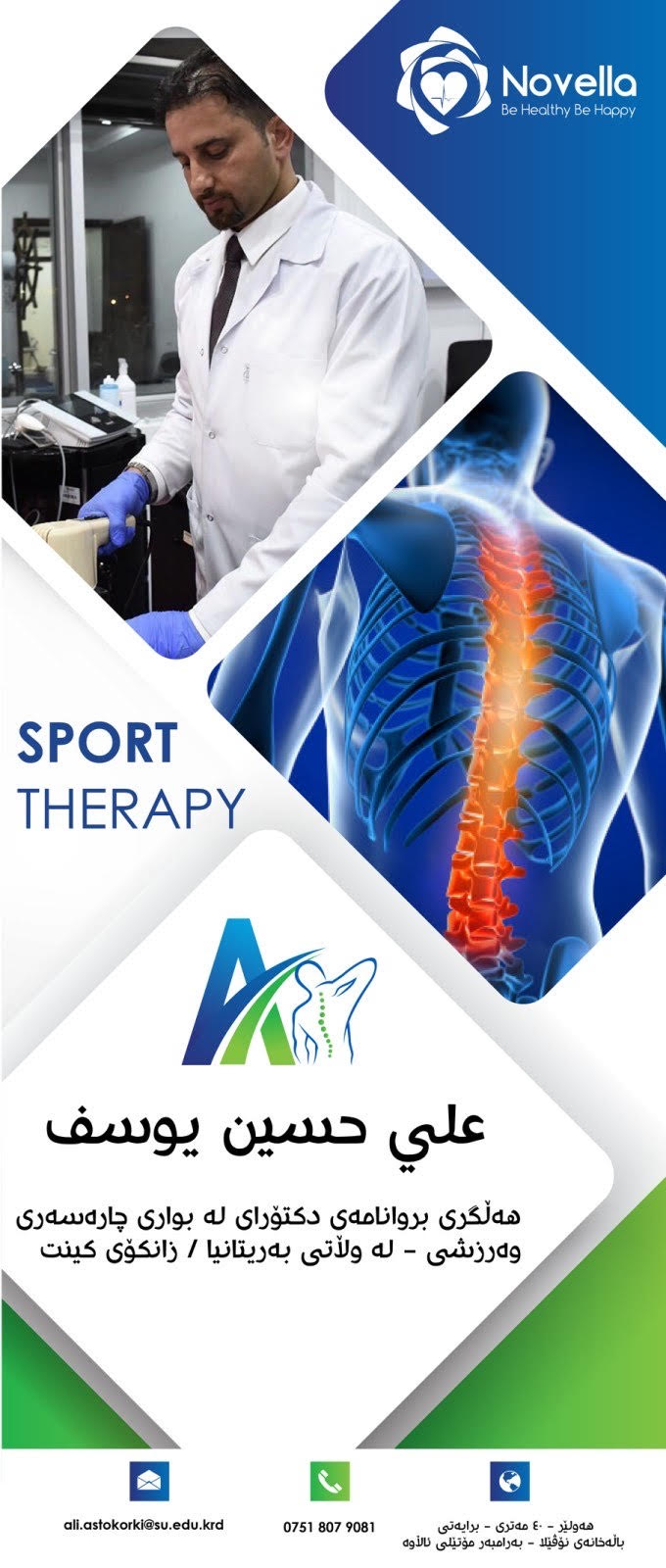 پزیشکی وەرزشی
وانەی دووەم
Ali Hussein Youssif  Astokorki
Ph.D. In Sport & Exercise Sciences and Sports Therapy | University Of Kent, UK
Lecturer In Anatomy & Exercise Physiology | Education, Sport Department, Shaqlawa | 
Salahaddin University-Erbil
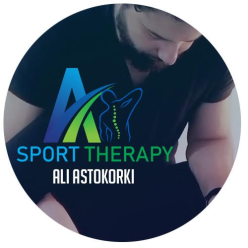 تیمی پزیشکی وەرزشی
تیمی پزیشکی وەرزشی پێکهاتووە لەمانە
پزیشکی پسپۆڕتایبەت 
پزیشکی فیسیۆتێرات فیزیکی  چارەسەریی سرووشتی 
پزیشکی مەساج کردنی سرووشتی 
یاریدەرەکان
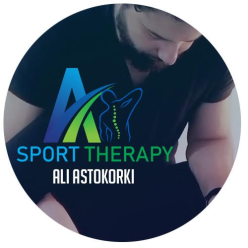 یەکەم پزیشکی پسپۆڕی تایبەت
یەکەم کەسە لە تیمی پزیشکی وەرزشی کە زانیارییەکی پزیشکی دەوڵەمەندی هەیە لە پێکان بوونی وەرزش وان وە ڕێگاکانی دەستنیشانکردنی  
ئەرکی یەکەمی پزیشکی پسپۆر ئەوەیە کە فۆڕمێکی پزیشکی بۆ هەر یاریزانێک دروست بکات کە هەموو شتێکی پەیوەست بە یاریزان ( کێش - درێژی - پێکانی کۆن ... ) ڕوون بکاتەوە جگە لە پەرەپێدانی تۆمارێکی ورد بۆ تاقیکردنەوەی هەوڵ و تاقیکردنەوەی لەشجوانی ئەو یاریزانە .
سه رپه رشتیکردنی خۆراکی یاریزانان و دامه زراندنی به رنامه ی چاودێری خۆراکی هەمیشەیی له سه رکەسی وەرزش وان
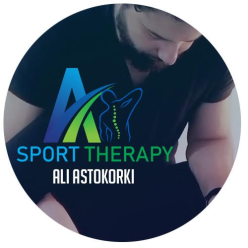 یەکەم پزیشکی پسپۆڕی تایبەت
دۆزینەوەی هەر پێکانێک بۆ یاریزان و کارکردن لەگەڵ فیسیۆتێراپ فیزیکی  ( چارەسەریی سرووشتی ) بۆ ئەوەی پلانێک دابڕێژن بۆ ئەوەی بە زووترین کات وەرزش وانەکە چارەسەر بکەن و بگەڕێ ندرێتەوە بۆ گۆڕەپانەکە .
- ئامادەبوون لە یاریگالە هەر ڕاهێنانێک یان یاریەک بۆ ئەوەی یارمەتیەکی خێرا و دروست بۆ یاریزان ئەنجام بدات بە هاوکاری لەگەڵ پزیشکی دەروونی و پزیشکی فریا گوزاری بۆ گواستنەوەی یاریزان بۆ نەخۆشخانە لە حاڵەتی نەخوازراو
دووەم پزیشکی  فیسیۆتێرات فیزیکی  چارەسەریی سرووشتی
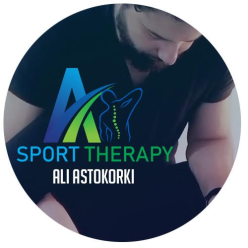 پزیشکی دەروونی (فیزیکی) دەبێت پەیمانگایەکی پزیشکی یان تەندروستی بڕوانامەداری هەبێت یان هاوتای بڕوانامەکان بێت کە بە فەرمی لەلایەن دەوڵەتەوە بناسرێن؟
و بکرێنە بابەتی خولی پزیشکی ی تایبەتمەند لە بواری ئاوەدانکردنەوە و مامەڵەکردن لەگەڵ وەرزشوانان
ئەو پسپۆڕی چاکسازی وەرزشییە
بۆ ئەوەی بەباشی لە سایکۆلۆژیای وەرزشی ئاگادار بکرێتەوە ، زۆر جار ڕێبەری دەروونی و ڕۆحی و پێویستە بۆ یاریزانان .
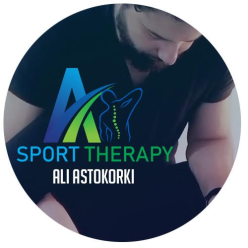 ئەرکی پزیشکی فیسیۆتێرات فیزیکی  چارەسەریی سرووشتی
هاوکاری پسپۆڕبکات لەئامادەکردنی فۆرمی پزیشکی بۆ یاریزانان
ڕێکاری فریاگوزاری سەرەتایی بۆ یاریزانەکانی سەر گۆڕەپانەکە بە  هەماهەنگی لەگەڵ یاریدەرەکان ئەنجام بدات 
پەرەپێدان و جێبەجێکردنی بەرنامەکانی چاکسازیی جەستەیی بۆ یاریزانانی توش بوو بە پێکان  ، بەپێی پێکانەکەی بکات 
ڕێگەپێدراو نییە بۆ پەرەپێدانی بەرنامەیەکی چارەسەری یەکگرتوو بۆ هەموو پێکانەکان 
هەماهەنگی لەگەڵ ڕاهێنەری لەشجوانی لەپەرەپێدانی بەرنامەی سالڤۆی جەستەیی و کارامەیی بۆ هەر یارییەک بەتاک و ئەگەر ڕاهێنەری لەشجوانی ئامادە نەبێت دەبێت چاکسازی جەستەیی و کارامەیی بۆ یاریزان بکات ( بۆیە دەبێت بەجوانی شارەزابێت لەکارامەیی هەر یارییەک بەتاک . )
ئەرکی پزیشکی فیسیۆتێرات فیزیکی  چارەسەریی سرووشتی
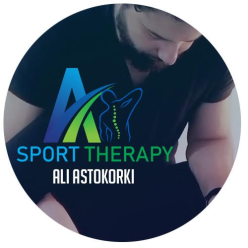 بەدواداچوون بۆ گەشەکردنی ئەو یاریزانەی کە توشی پێکان بووە  کە بەرنامەی چاککردنەوەی تەواوکرد و لەکاتی گەڕانەوەیدا بۆ گۆڕەپان و چاودێری و بەهەماهەنگی لەگەڵ ستافی تەکنیکی دا لەگەڕانەوەی یاریزان لەکاتی خۆیداو ڕێنمایی بەیاریزان بدات بۆ ڕێگرتن لەنوێبوونەوەی پێکان ( چاوپێ داخشاندن بۆ شوێنی پێکان پاش یاریکردن ) .
گەرمبوونی باش بۆ ماسولکەکان لە دەوروبەری ناوچەی پێکانەکە - پاراستنی ڕووبەری پێکانەکە  بە بەستەرە پەستاوەکان یان باندج، بە تایبەتی لە سەرەتای گەڕانەوە بۆ یاریکردن .
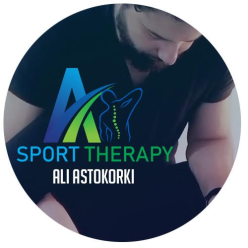 سێیەم پزیشکی مەساج کردنی سرووشتی
مەساجکە جیاوازە لەگەڵ ئەو فیسیۆتێراتەرەی کە دوای بەدەستهێنانی بڕوانامەی پزیشکی پێویست بۆ خولەکان لە هونەری مەساجی وەرزشی کە مەساجی کەسی مامناوەند جیاوازی هەیە لەگەڵ مەساجی وەرزشوان پشت بە کات دەبەستێ   پێش یاری یان  لە کاتی یاری یان دوای یاریەکە  بۆی ئەنجام دەدات 
حاڵەتی جەستەیی
لەڕووی پلەی گەرماو شێ و شوێنی پێشبڕکێی وەرزشییەوە پەیوەستە ، پەیوەندیی مەساجکەر لەگەڵ ئەو یاریزانە زۆر نزیکە لەسەر ئەوەی کە وەرزشکار متمانەی پێیەتی کە ئەم کەسە  ( کە مەساجی خۆی ئەنجام دەدات ) مەبەستی یەتی و هەرچی جووڵەکانی یەتی بۆی بکات  لەکۆتایدا بۆ ئەوەی ئاسودەیی بەو وەرزشکارە بدات .
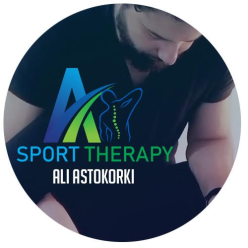 چوارەم یاریدەدەرەکان
ڕاستە کاری پزیشکی ڕەنگە سنووردار بێت بە ماوەیەکی دیاریکراو لە ئەنجامدانی پێشبڕکێی وەرزشی زۆرترین ( 2 کاتژمێر ) بەڵام کارەکانیان بە یەکێک لە گرنگترین بەشەکانی پزیشکی وەرزشی دادەنرێت کە پێویستی بە وردی و شارەزایی هەیە لە مامەڵەکردن لەگەڵ کەسی پێکان لە کاتی ڕوودانیدا ، بە تایبەتی لە غیابی باقی تیمە پزیشکییەکە .
کاری کارمەندانی فریاکەوتن پشت بەچاودێرییەکی باشی خولی ئەو بۆنە وەرزشییە دەبەستێت و دواتر دەستپێشخەریی دەستەجەلەیی یەکگرتوو بۆ ئەوەی بەخێراترین شێوە یارمەتی وەرزشەوانە پێکانەکە  بدرێت و سەلامەتترین ڕێگەش بۆی بکرێت بەر
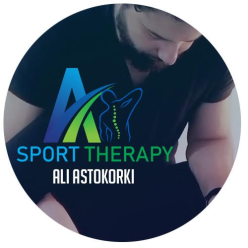 چوارەم یاریدەدەرەکان
هاوکاری نێوان پزیشکی فریاکەوتن و پسپۆڕکە کە لەگەڵ تیمەکە دایە یەکێکە لە بنەماکانی کاری پزیشکی یە 
هەروەها پێویستە کارمەندانی فریاکەوتن هەموو ئەو کەسانەی لەدەوری وەرزشەوانەکە برینداربوون چۆڵ بکەن و لایان ببەن بۆ ئەوەی زیاتر بڕی ئۆکسجین بۆ کەسە تووش بوو بە پێکانەکە زیاد بکەن و بۆشایی بۆ پارێزراوبێت بۆئەوەی یارمەتیدانی گواستنەوەی ئەو بریندارە بەئاسوودەیی  ئەنجام بدات